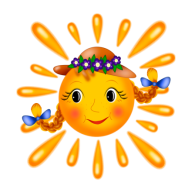 МНЕМОТЕХНИКА 
НА ЗАНЯТИЯХ  ФИЗИЧЕСКОЙ  КУЛЬТУРОЙ
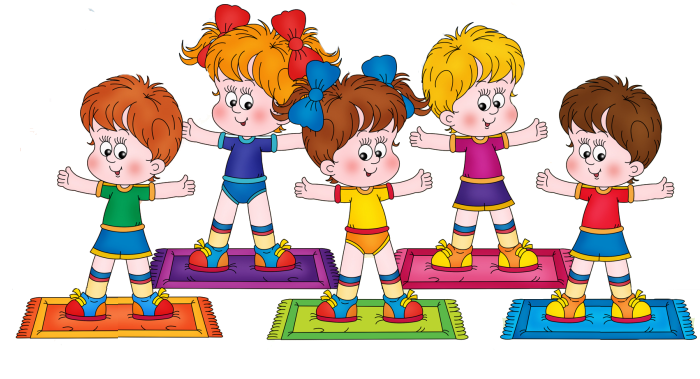 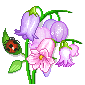 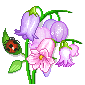 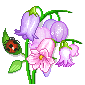 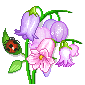 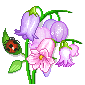 Инструктор по физической культуре
Малеева Елена Борисовна
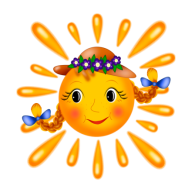 Мнемотехника – это система методов и приёмов, обеспечивающих эффективное запоминание, сохранение и воспроизведение информации
Мнемотаблица – это схема, в которую заложена определённая информация
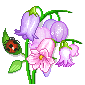 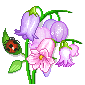 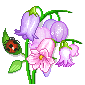 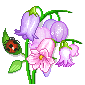 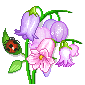 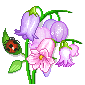 Общеразвивающие упражнения (ОРУ)
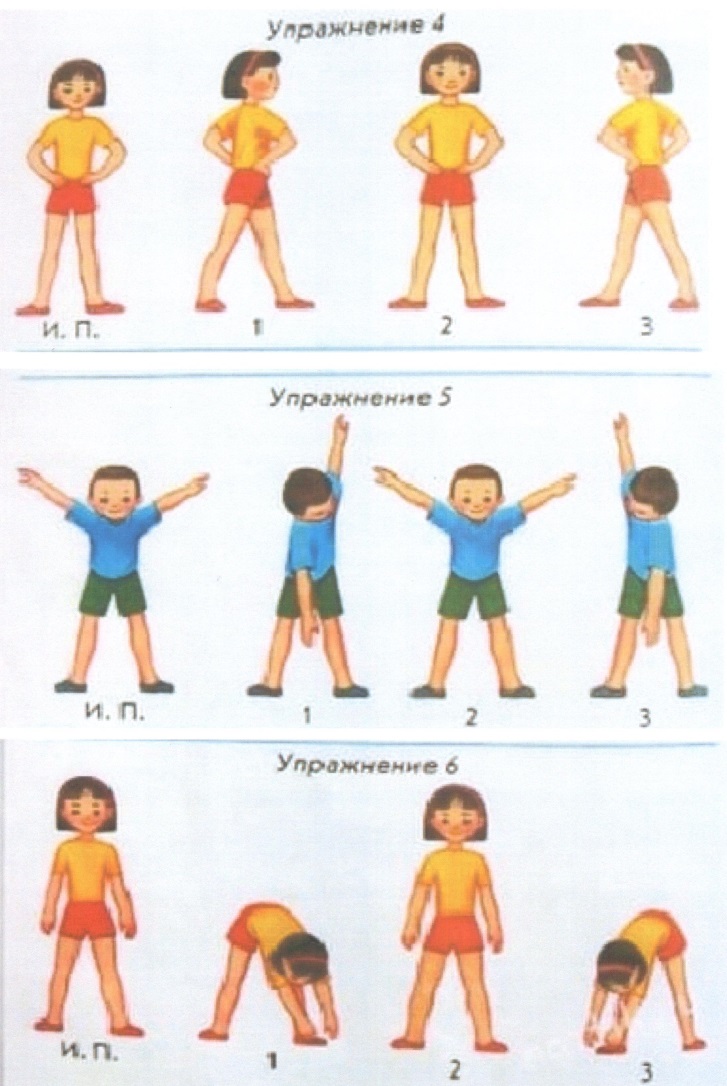 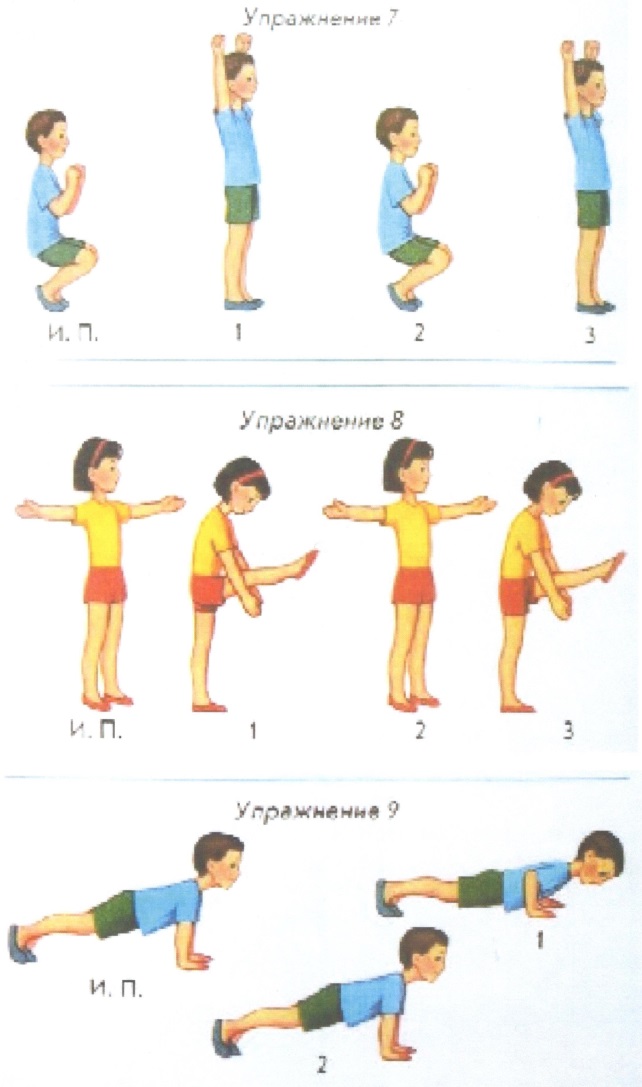 Карта – схема общеразвивающих упражнений
ЭСТАФЕТА
ЭСТАФЕТА
Мнемотехника помогает развивать
ассоциативное мышление
зрительную и слуховую память
зрительное и слуховое внимание
воображение
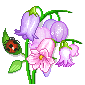 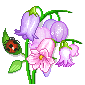 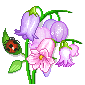 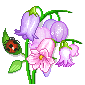 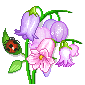 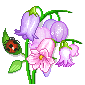 Карточки  схемы:
Активизируют детей на занятии, организуя внимание к объяснению педагога.
Разнообразят работу на занятии.
Повышают интерес детей к учебно- игровой деятельности.
Дети быстрее думают, быстрее выполняют предстоящее задание.
В целом обеспечивается высокая организация каждого этапа занятия.
Мнемоквадрат
Мнемодорожка
Мнемотаблица
Задачи:
- развитие у детей умения с помощью графической аналогии, а так же с помощью заместителей понимать и выполнять знакомые движения , упражнения по мнемотаблице;
	- обучение детей правильному выполнению комплексов ОРУ;
	- развитие у детей умственной активности, сообразительности, наблюдательности;
	- развитие у детей психических процессов: мышления, внимания, воображения, памяти…
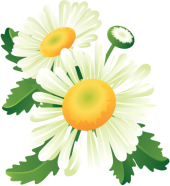 Работа по мнемотаблицам состоит из трех этапов:
1. Рассматривание таблицы и разбор того, что на ней изображено.
2. Осуществляется перекодирование информации, т.е. преобразование из символов в образы.
3. После перекодирования осуществляется выполнение    упражнений.
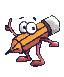 Общеразвивающие упражнения для детей 3-4 лет
Комплекс № 1 с кубиками
МНЕМОСХЕМА  
(круговая тренировка)
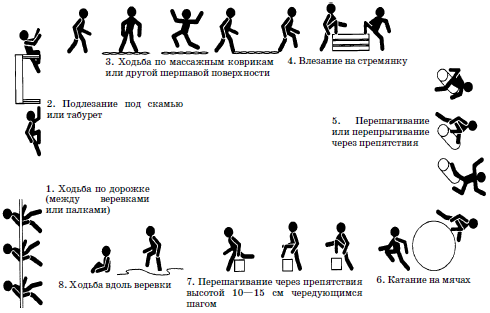 МНЕМОТАБЛИЦА (подвижная игра)
Игра 
«Мой весёлый, звонкий мяч»

Ход игры.
Воспитатель, делая движение рукой, 
как – будто отбивает мяч и говорит:
Мой веселый, звонкий мячТы куда помчался вскачь?Красный, жёлтый, голубой,Не  угнаться за тобой!


Дети, изображая мяч, прыгают на месте на двух ногах. 
На последние слова, дети – «мячики» останавливаются, и на слова воспитателя: «Марина, лови!» (называет любого ребенка) дети – «мячики» убегают, а Марина их ловит. 
Игра продолжается. Прыгать нужно только на обеих ногах. 
Бежать по прямой до определенного места.
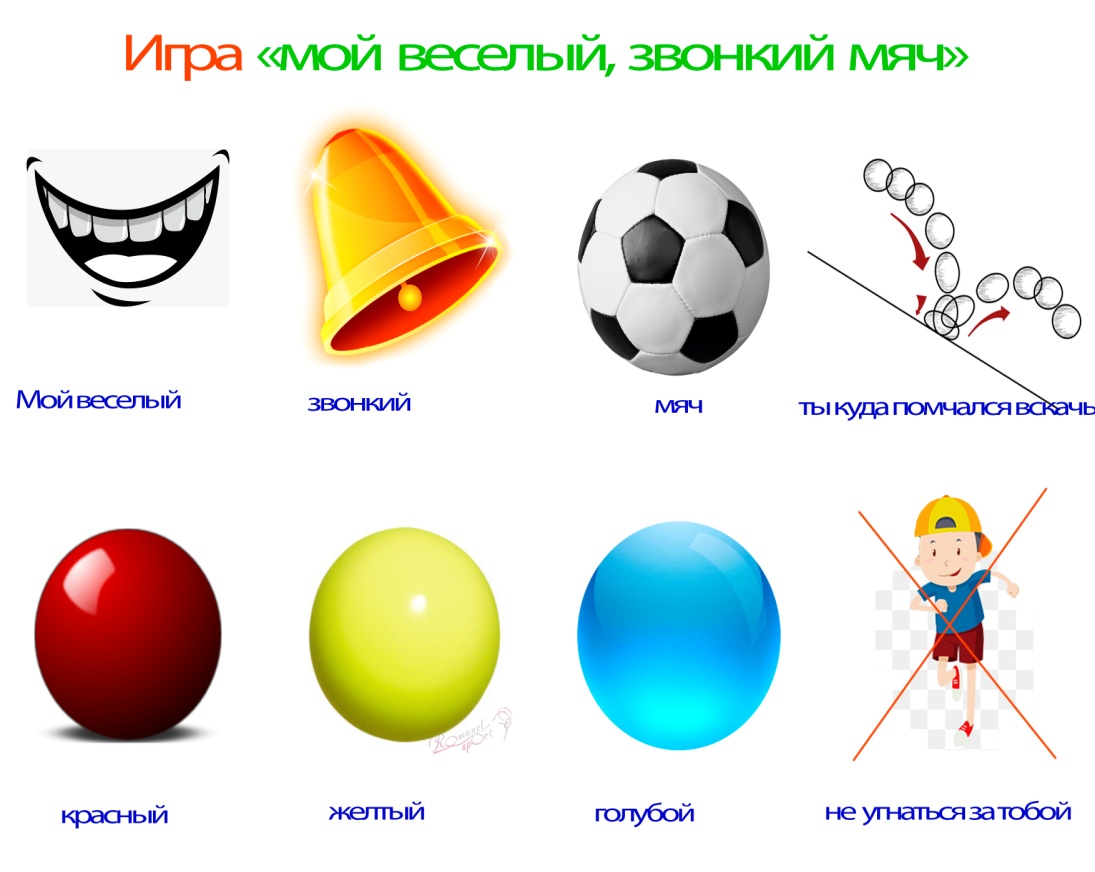 Работа с карточками-схемами позволяет детям использовать накопленный двигательный опыт в самостоятельной деятельности, учит организовывать соревнования со сверстниками, подчиняться правилам, а инструктору по физической культуре – сэкономить время.
Спасибо за внимание!